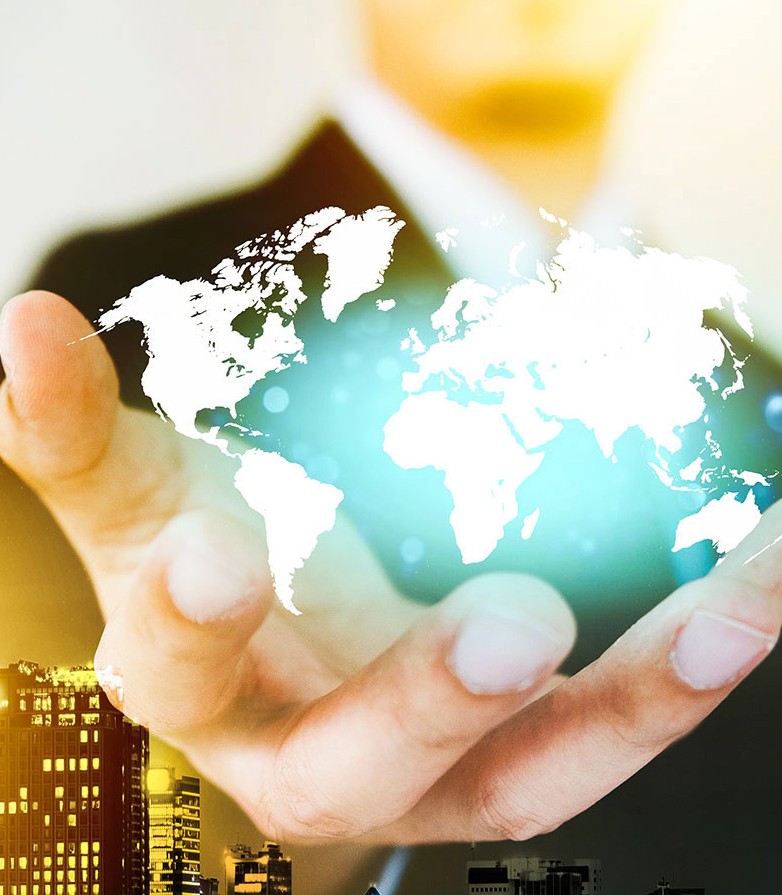 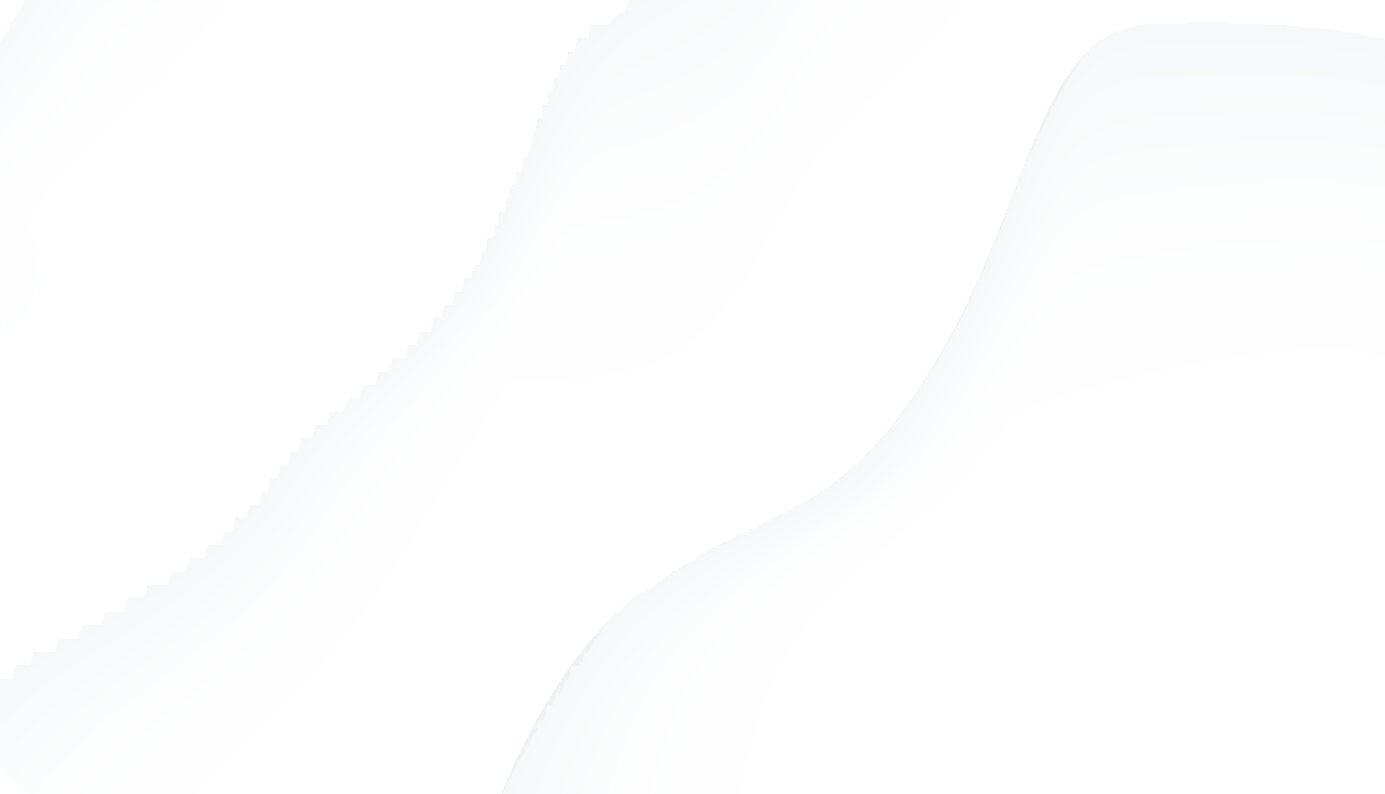 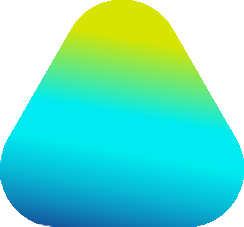 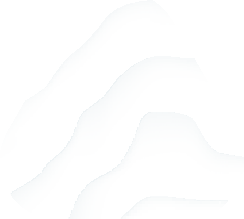 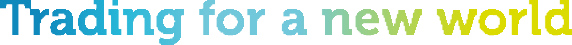 Nui Markets  – North America
An Open marketplace for the  trade of dairy commodities
February 2022
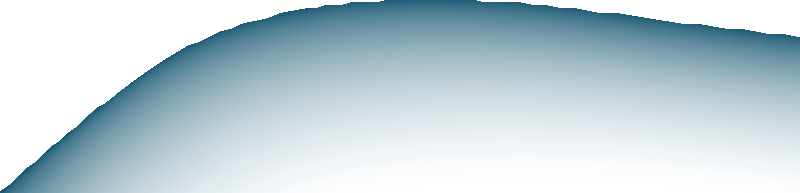 What is Nui Markets – North America?
An open marketplace for dairy commodity trading, initially within North America
Brings together a collection of trading partners, all of whom can buy or sell to pre-approved participants
Offers a standardised product set and rules of trade
Gives participants the opportunity to efficiency source or sell dairy products, anywhere, anytime.
Launching in the US in April 2022
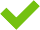 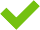 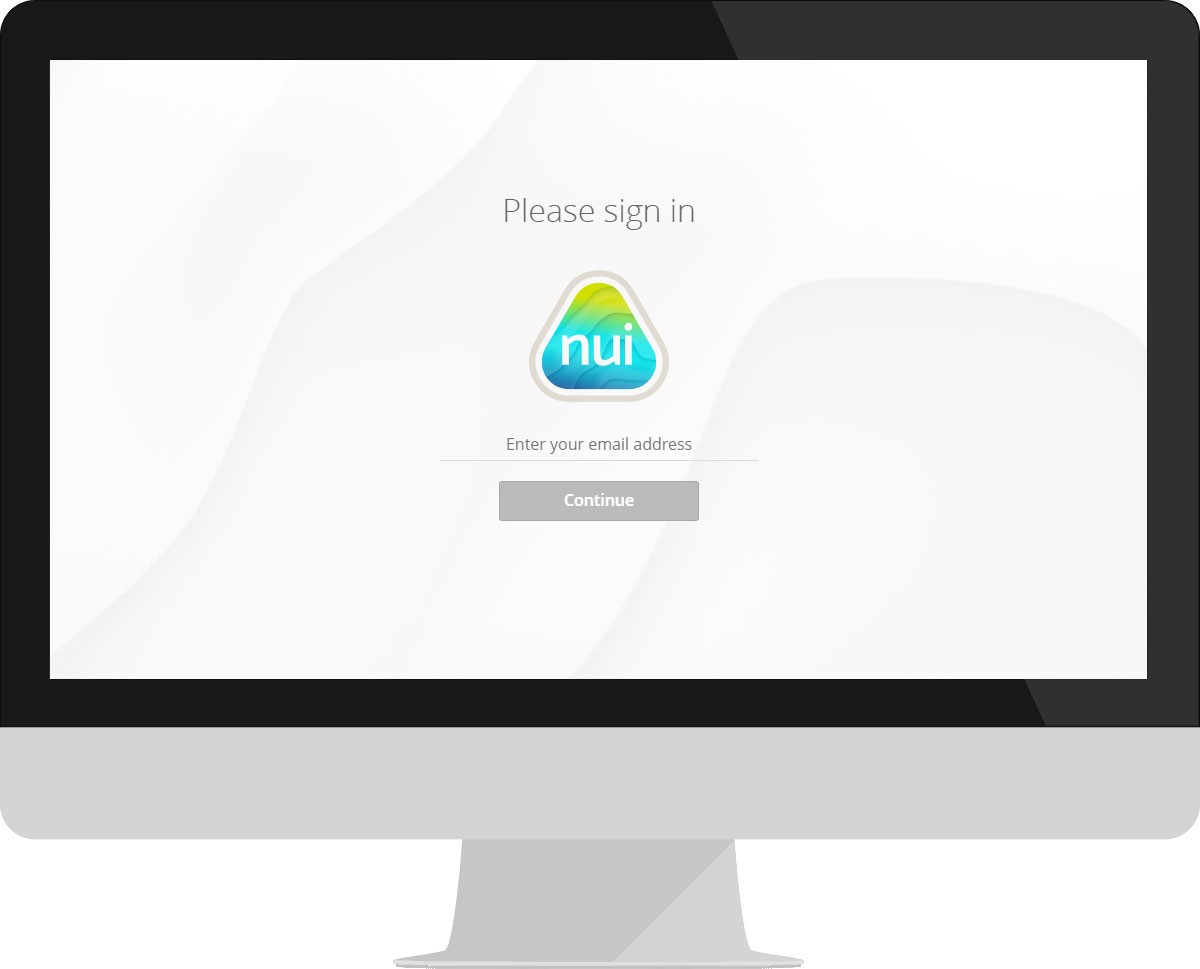 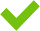 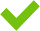 Consistent across all Nui plans
Nui offers multiple plans, to best suit your specific needs.  Regardless of which plan you choose, all plans offer the following essentials
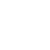 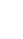 Training  and 24/7 technical support  is available for all participants
Proven technology – our platforms are in regular use by 400+ companies in more than fifty countries
Accessible via desktop  or mobile app
Secure, cloud-based  infrastructure
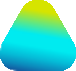 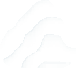 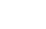 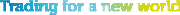 Our experience in Dairy
Nui has worked alongside dairy companies across the globe to build an intuitive platform for dairy trade
Private dairy platforms in North America
Nui host private platforms for dairy companies in the US, Europe and New Zealand
40+ U.S based companies participate on these  platforms.
In 2021, over 5,000,000 pounds were traded on Nui platforms in the US
Nui Markets in Europe - DAO.EU 
DAO.EU is a dairy commodity marketplace based in Europe, established in 2017
In 2021 alone 208 unique users, traded over 44,000,000 pounds of dairy commodities on the DAO platform
Nui takes over ownership of DAO.EU on 1 April 2022, and has plans in place for further growth on this platform
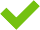 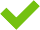 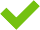 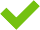 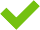 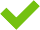 Why use Nui Markets – US?
The key benefits
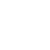 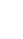 Gain Market Information

Provides Price discovery and transparency of dairy commodities 
When all parties have  visibility of the market price,  pricing tension is reduced
Improve Trade Efficiency

Days long processes, now happen with just one click 
Reduced spend on transactional activity allows for value added activity
Broaden your network

Small and medium companies can easily expand their customer base
Ability to test the market price with a broader group
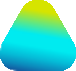 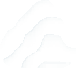 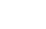 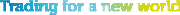 How do we compare to the CME
What we offer
An open marketplace available 24/7 – ready to use when it works for you.
Broader product set
Real-time market price transparency
Easy to set up, and simple to use
What the CME offer
Scheduled daily event

Defined products

Key purpose is to set an Index that informs the market / sets the farm-gate price
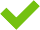 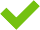 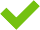 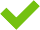 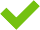 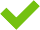 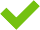 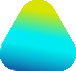 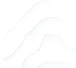 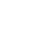 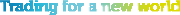 What does it cost?
Monthly subscription
Paid six monthly in Jan and July
For 2022 =  $2500
For 2023  = $3000
No commission
No implementation costs
Founding members
Join prior to June 30, 2022

$500 / month reduction in subscription fee for 2022 and 2023
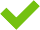 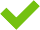 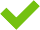 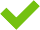 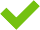 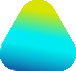 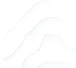 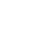 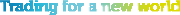 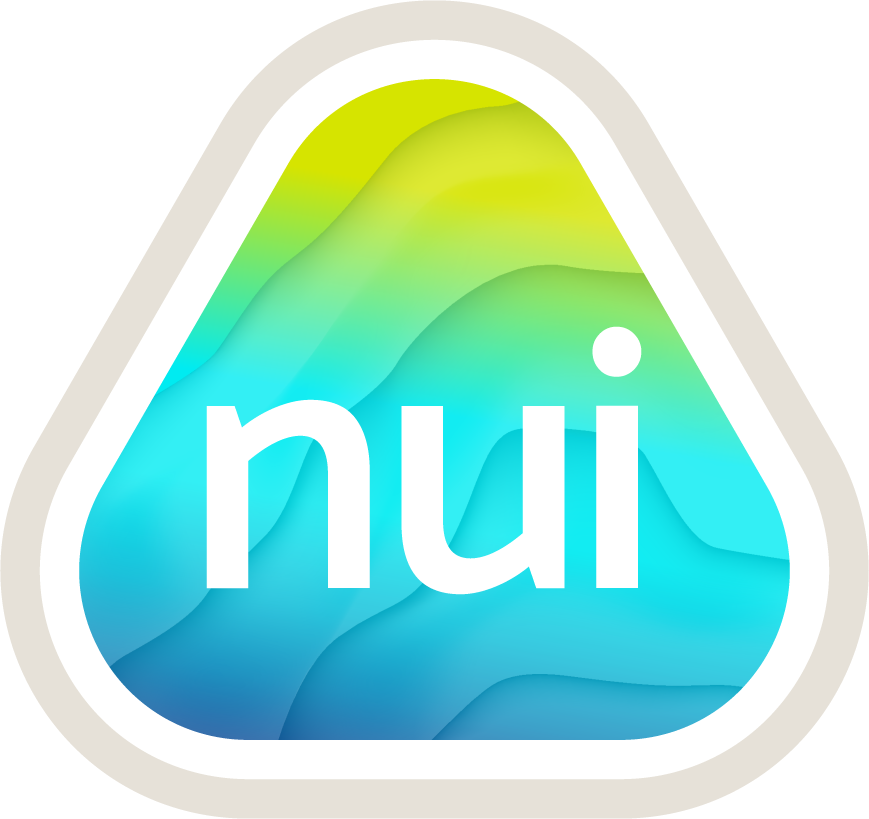 Thank you!